Surface Plasmon Resonance (SPR) and Quartz Crystal Microbalance (QCM)
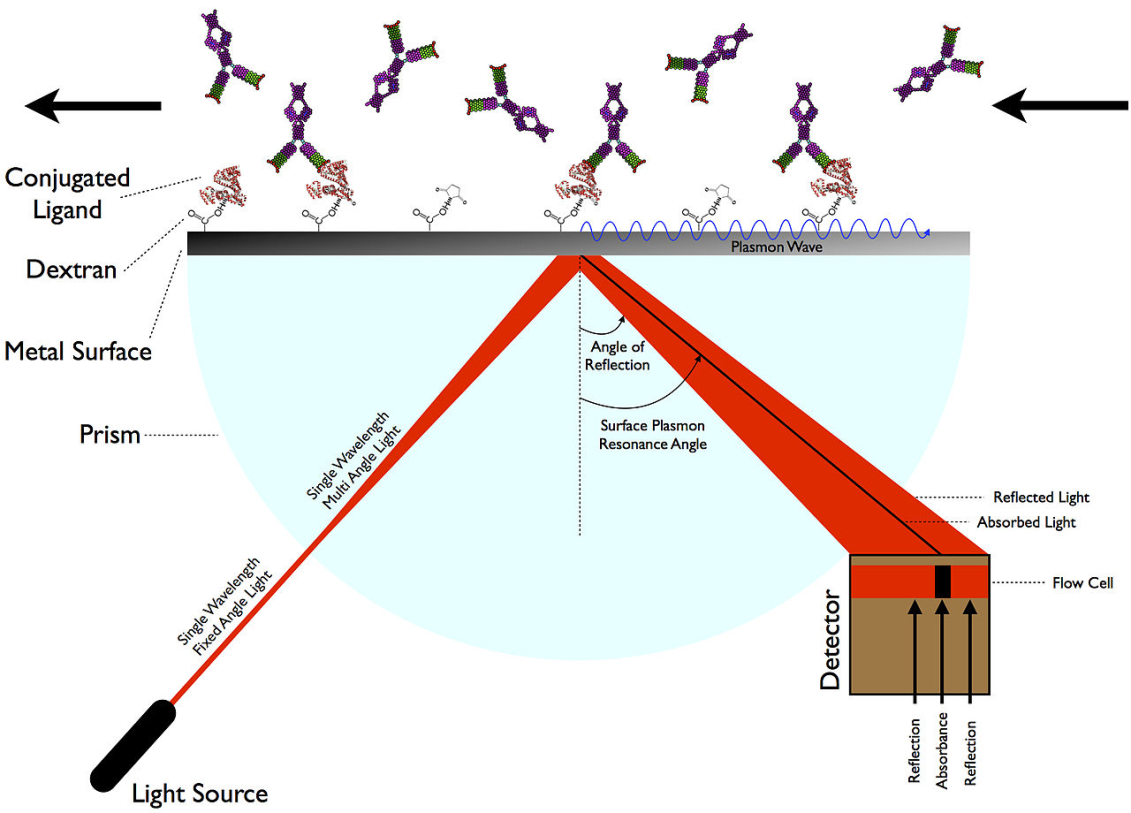 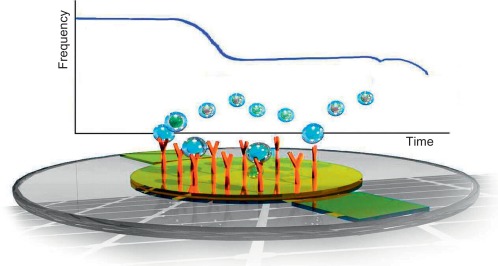 Troy Lowry
The Need for Label-Free Biosensors
Label-Free Biosensors seek to:
have minimal preparation time (quick to setup)
avoid confounding effects of molecular probes
be robust and highly adaptable to a broad array of molecules
Two examples for today: Surface Plasmon Resonance and Quartz Crystal Microbalance
SPR is a label-free biosensing method that utilizes changes in refractive index in light caused by photon absorption by metal surface plasmons (surface electrons)
The analyte has to be no smaller than 100 g/mol
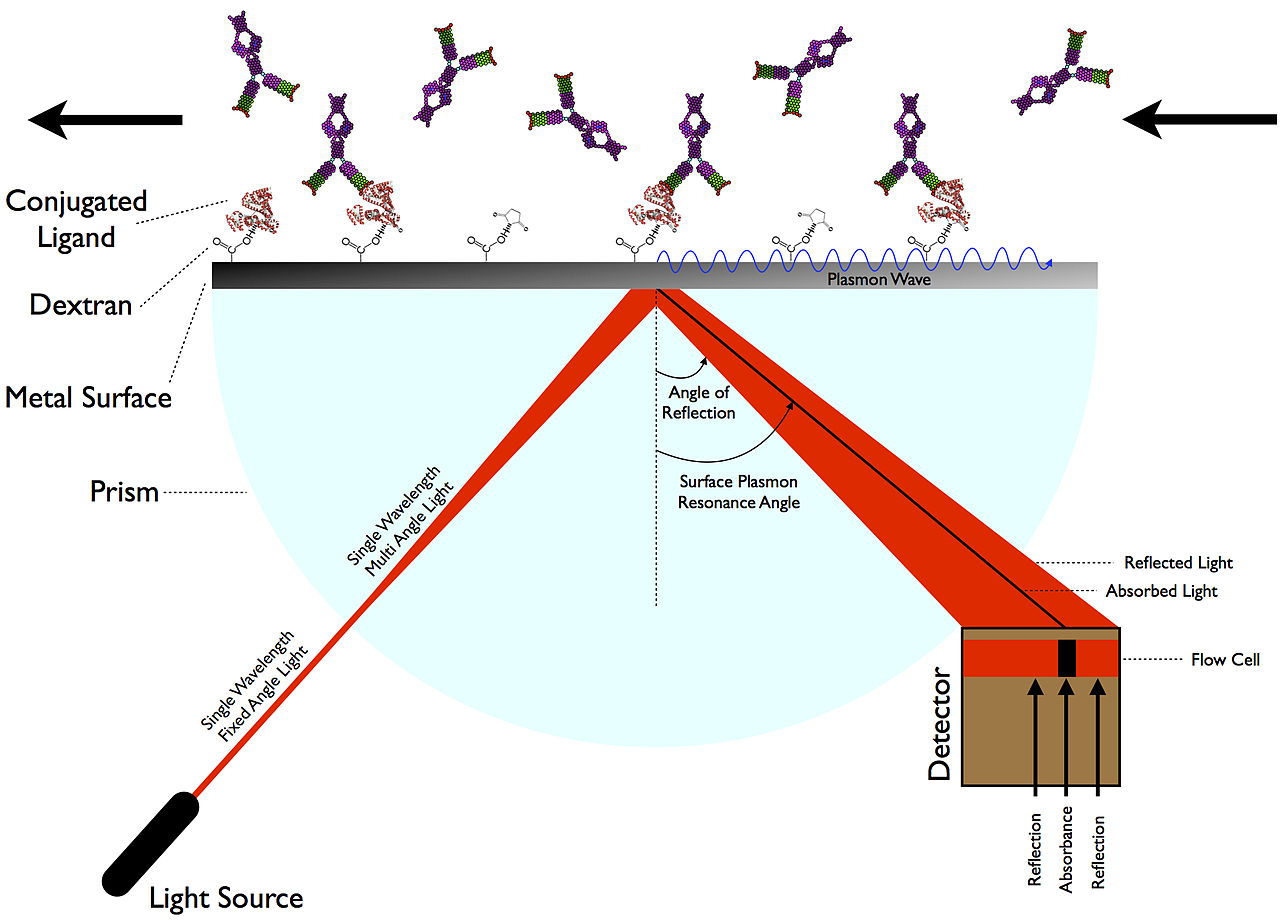 History of SPR
Early 1900’s R.M.Wood at Johns Hopkins University noted that dark and light banded patterns arose from polarized light was shone onto metal backed gratings
1950’s Pines and Bohm suggested energy losses due to oscillating, conducting electrons (plasmons)
1960’s Kretschmann and Otto demonstrated optical excitation of surface plasmons by total reflection
1980 – Pharmacia became interested in the technology and by 1984 developed a commercial SPR machine which would become Biacore
https://www.sprpages.nl/spr-overview/spr-history
Surface Plasmon Resonance – How It Works
SPR limit of detection is roughly 10 pg/mL
SPR Study of KcsA-Kv1.3
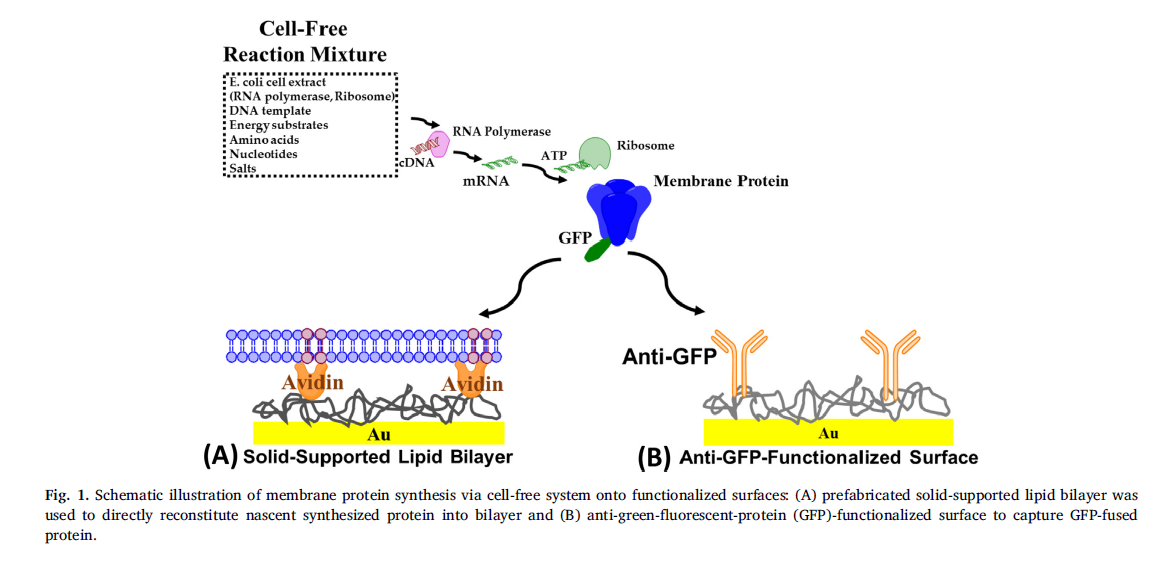 Vaish, A., S. B. Guo, et al. (2018). "On-chip membrane protein cell-free expression enables development 
of a direct binding assay: A curious case of potassium channel KcsA-Kv1.3." Analytical Biochemistry 556: 70-77.
Sequencing the chimeric potassium channel
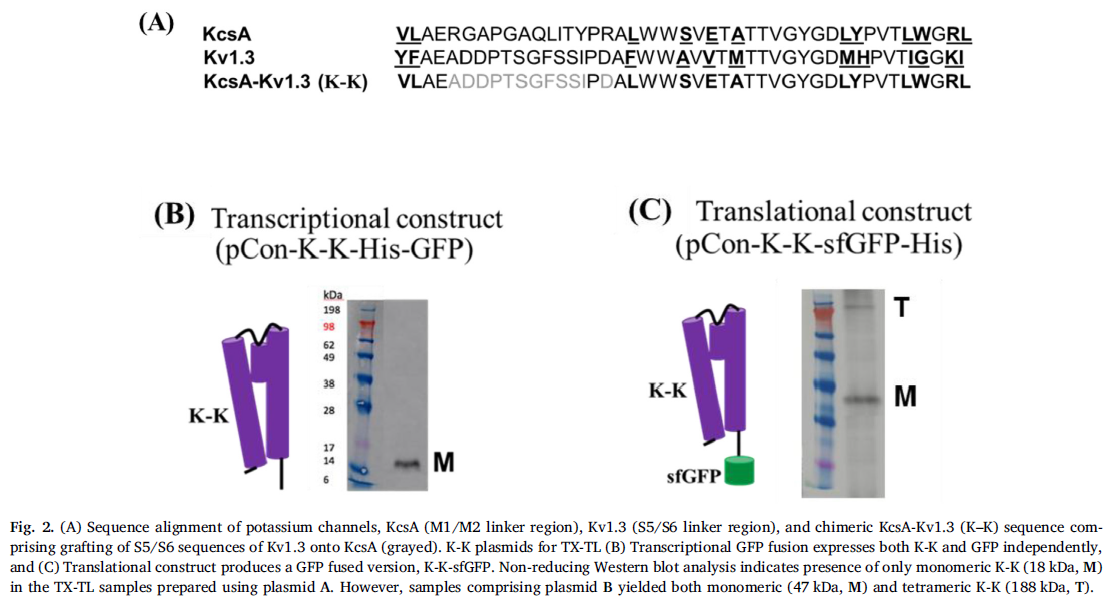 Vaish, A., S. B. Guo, et al. (2018). "On-chip membrane protein cell-free expression enables development 
of a direct binding assay: A curious case of potassium channel KcsA-Kv1.3." Analytical Biochemistry 556: 70-77.
Binding of K-K in the presence of Phosphlipids
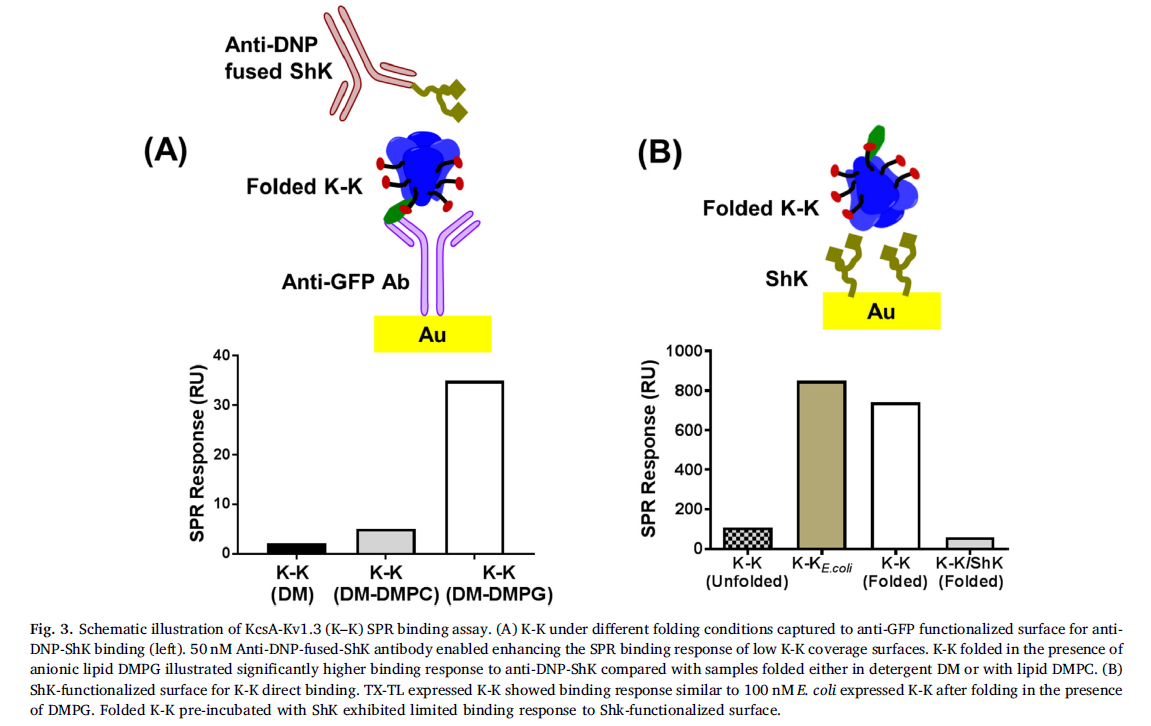 Vaish, A., S. B. Guo, et al. (2018). "On-chip membrane protein cell-free expression enables development 
of a direct binding assay: A curious case of potassium channel KcsA-Kv1.3." Analytical Biochemistry 556: 70-77.
Immobilization onto SPR chip
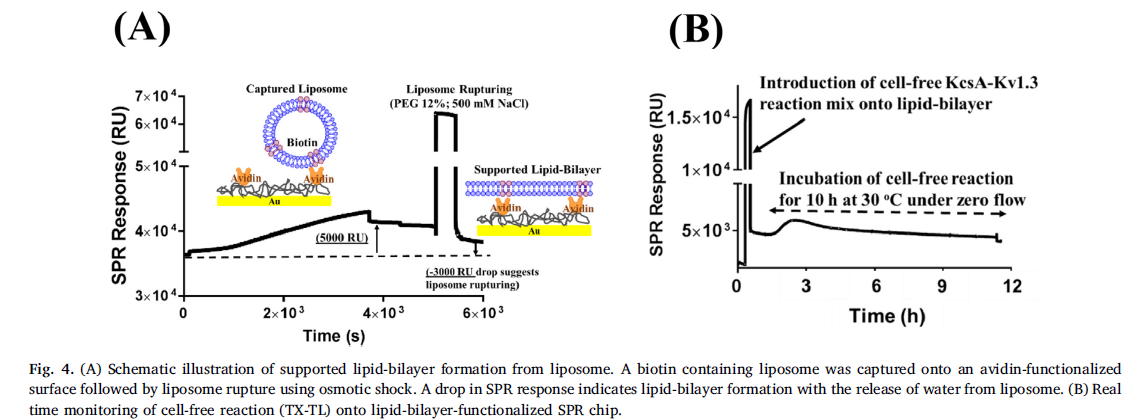 Note: Response Unit is directly proportional to the concentration of biomolecules
on the surface
Vaish, A., S. B. Guo, et al. (2018). "On-chip membrane protein cell-free expression enables development 
of a direct binding assay: A curious case of potassium channel KcsA-Kv1.3." Analytical Biochemistry 556: 70-77.
Binding of complementary antibody to K-K functionalized lipid bilayer
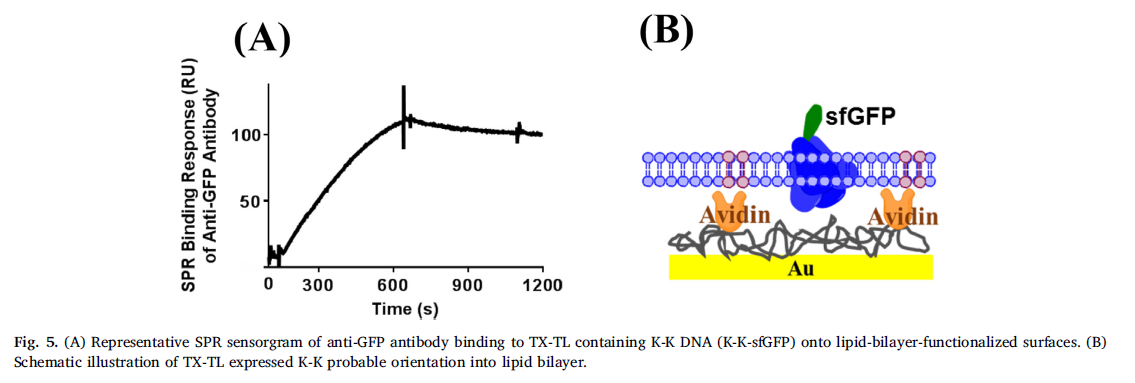 Vaish, A., S. B. Guo, et al. (2018). "On-chip membrane protein cell-free expression enables development 
of a direct binding assay: A curious case of potassium channel KcsA-Kv1.3." Analytical Biochemistry 556: 70-77.
Real time monitory of K-K reaction mix onto anti GFP functionalized SPR surface
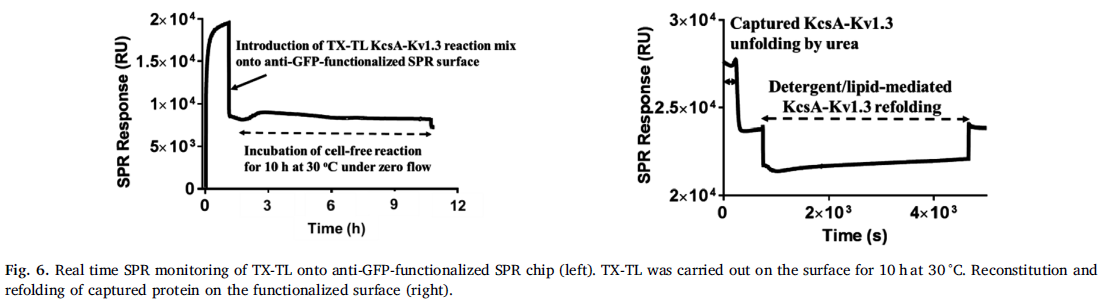 Vaish, A., S. B. Guo, et al. (2018). "On-chip membrane protein cell-free expression enables development 
of a direct binding assay: A curious case of potassium channel KcsA-Kv1.3." Analytical Biochemistry 556: 70-77.
Kv1.3 blocker Pap-1 binds to K-K functional lipid extract
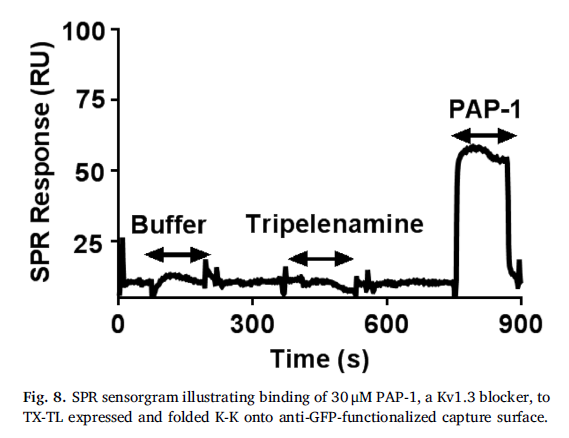 Vaish, A., S. B. Guo, et al. (2018). "On-chip membrane protein cell-free expression enables development 
of a direct binding assay: A curious case of potassium channel KcsA-Kv1.3." Analytical Biochemistry 556: 70-77.
Tethered Lipid Bilayers onto SPR Chip
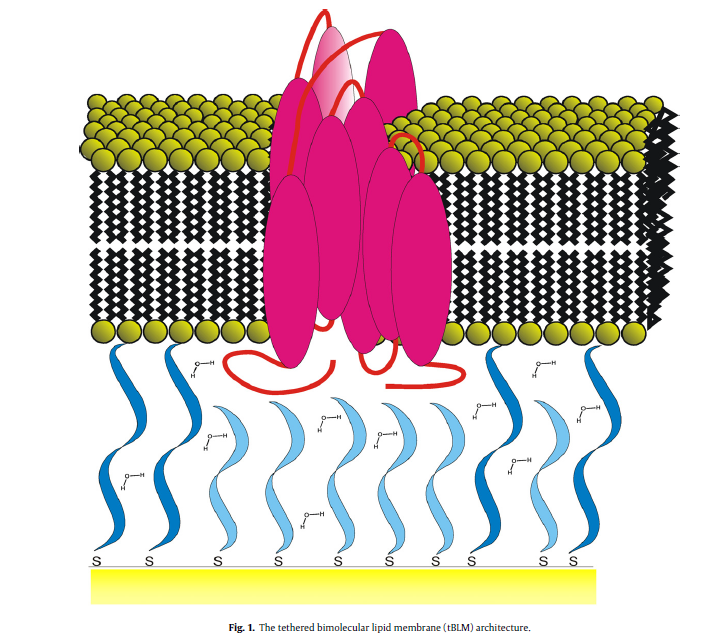 Knoll, W., I. Koper, et al. (2008). "Tethered bimolecular lipid membranes - A novel model membrane platform." Electrochimica Acta 53(23): 6680-6689.
SPR + electrochemical/impedance spectroscopic module
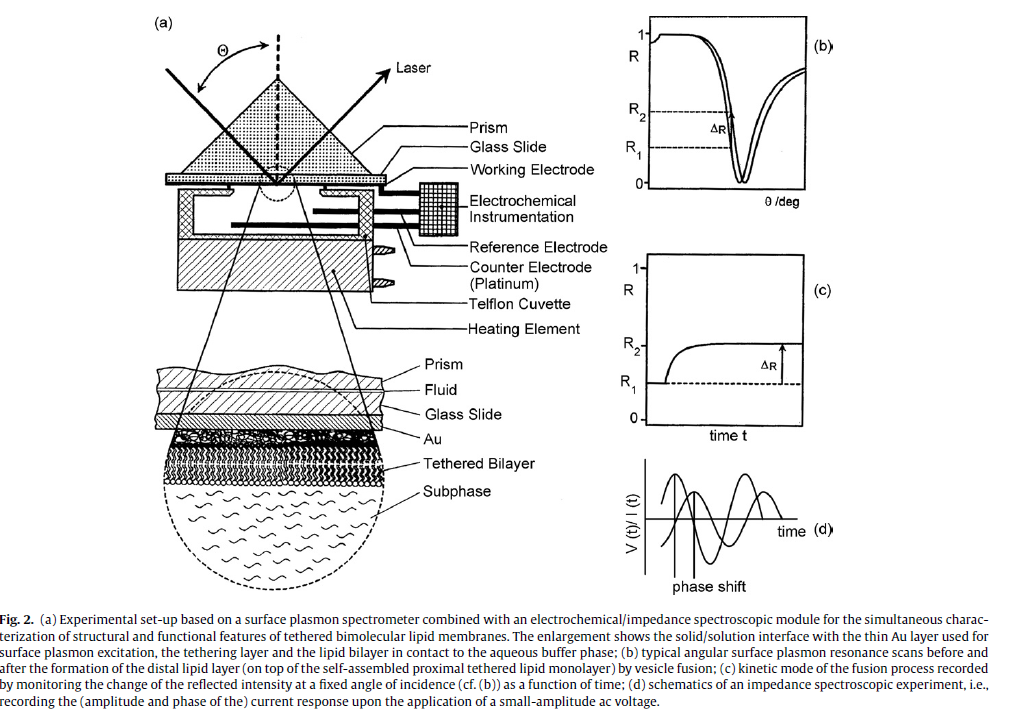 Knoll, W., I. Koper, et al. (2008). "Tethered bimolecular lipid membranes - A novel model membrane platform." Electrochimica Acta 53(23): 6680-6689.
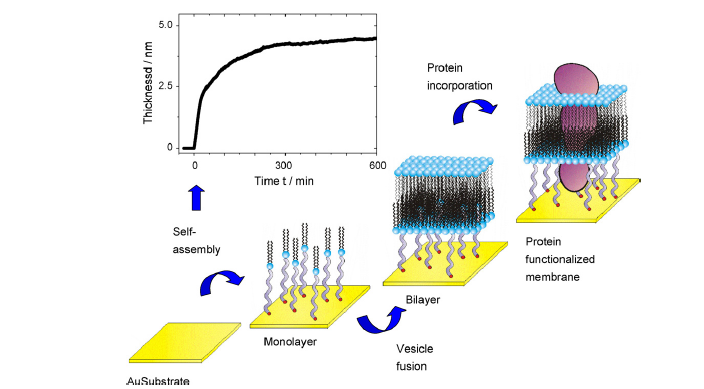 Knoll, W., I. Koper, et al. (2008). "Tethered bimolecular lipid membranes - A novel model membrane platform." Electrochimica Acta 53(23): 6680-6689.
Impedance Spectroscopy
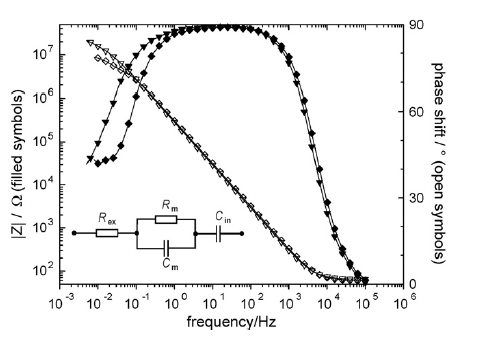 Knoll, W., I. Koper, et al. (2008). "Tethered bimolecular lipid membranes - A novel model membrane platform." Electrochimica Acta 53(23): 6680-6689.
Tethered Lipid Bilayer and incorporation of alpha hemolysin
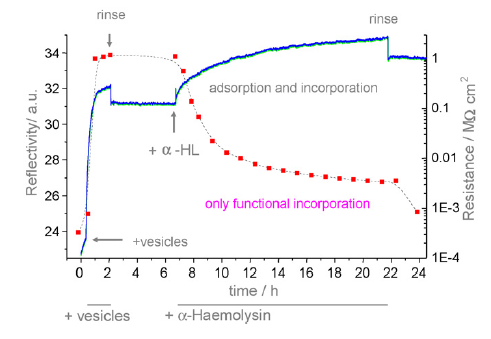 Knoll, W., I. Koper, et al. (2008). "Tethered bimolecular lipid membranes - A novel model membrane platform." Electrochimica Acta 53(23): 6680-6689.
Translocation of K+ ions across the lipid bilayer by valinomycin
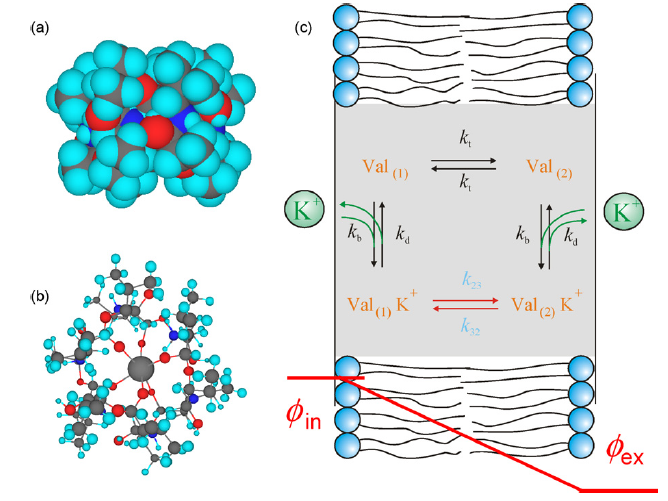 Knoll, W., I. Koper, et al. (2008). "Tethered bimolecular lipid membranes - A novel model membrane platform." Electrochimica Acta 53(23): 6680-6689.
Specific Resistance of valinomycin-doped tethered bilayer lipid membrane
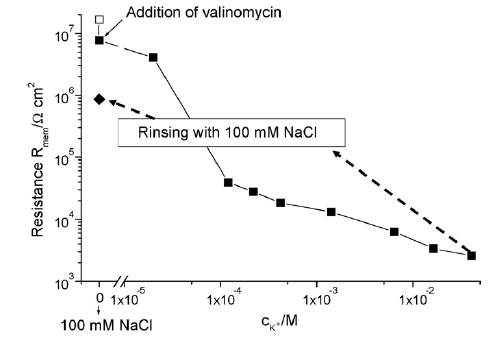 Knoll, W., I. Koper, et al. (2008). "Tethered bimolecular lipid membranes - A novel model membrane platform." Electrochimica Acta 53(23): 6680-6689.
Patch clamp of tethered lipid membrane-doped with synthetic M2 (pentameric peptide 
that mimics the channel part of the nicotinic acetylcholine receptor protein)
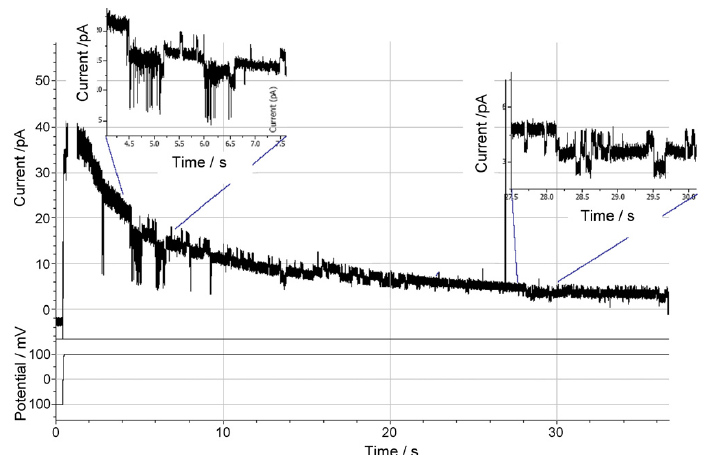 Knoll, W., I. Koper, et al. (2008). "Tethered bimolecular lipid membranes - A novel model membrane platform." Electrochimica Acta 53(23): 6680-6689.
Tethered membranes via incorporated proteins!
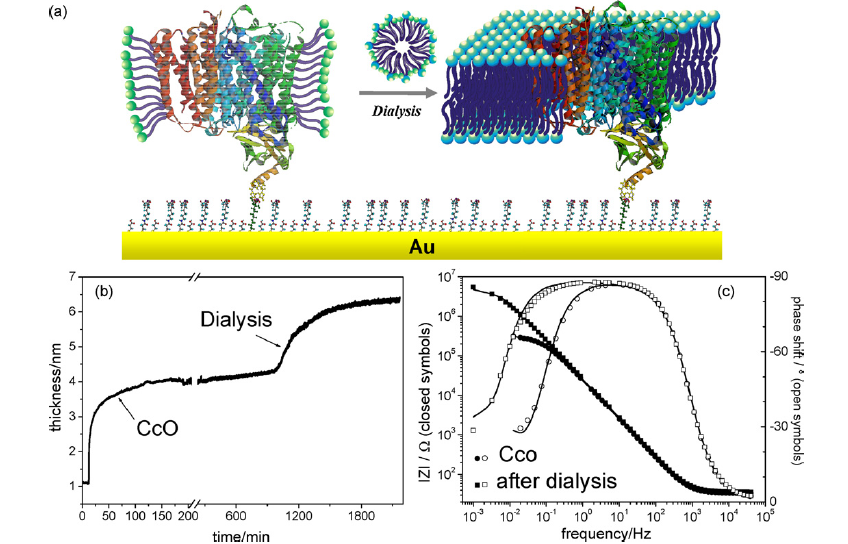 Histidine loves NTA – this can control
the orientation
Knoll, W., I. Koper, et al. (2008). "Tethered bimolecular lipid membranes - A novel model membrane platform." Electrochimica Acta 53(23): 6680-6689.
Cell-free expression of membrane proteins with immediate insertion into the tethered lipid bilayer
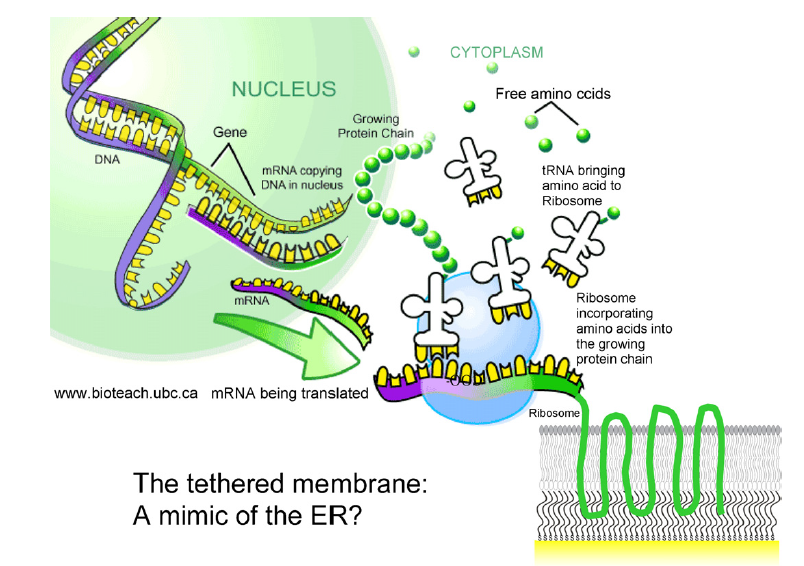 Knoll, W., I. Koper, et al. (2008). "Tethered bimolecular lipid membranes - A novel model membrane platform." Electrochimica Acta 53(23): 6680-6689.
Quartz Crystal Microbalance – Types of Publications Referencing It
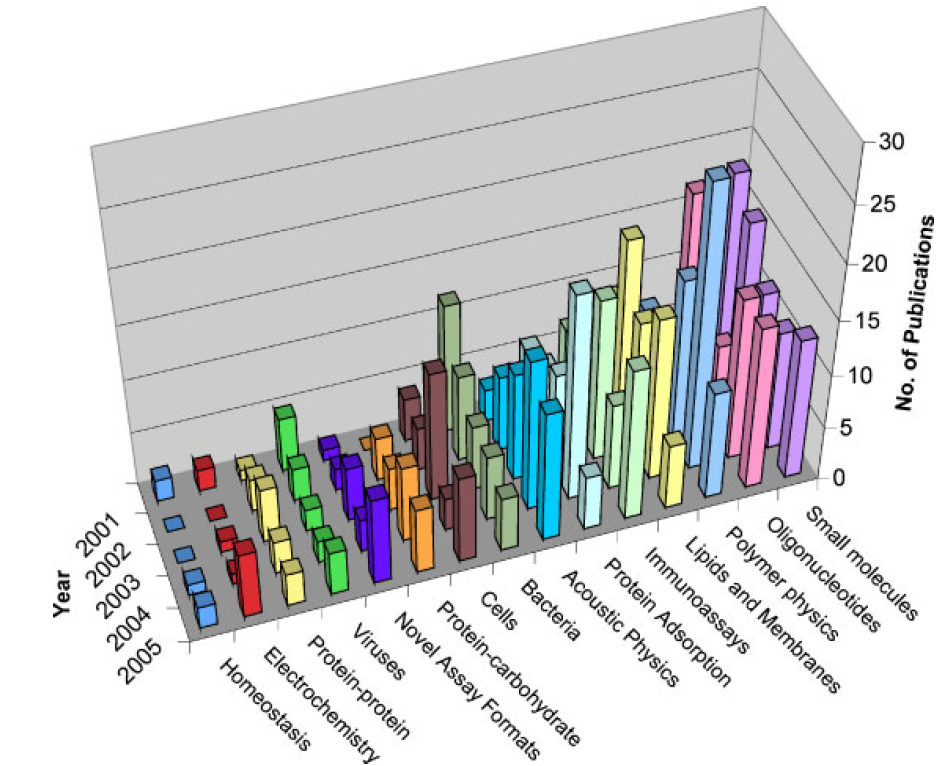 Cooper, M. A. and V. T. Singleton (2007). "A survey of the 2001 to 2005 quartz crystal microbalance biosensor literature: applications of acoustic physics to the analysis of biomolecular interactions." Journal of Molecular Recognition 20(3): 154-184.
What is QCM?
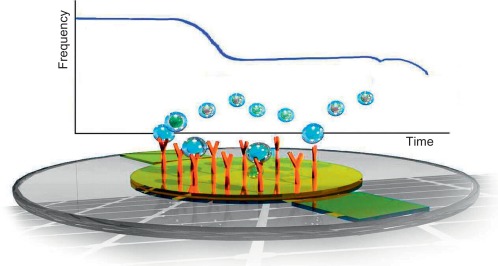 QCM is a biosensor that is based on acoustic transduction, meaning the binding 
event (change in mass) is based upon changes in quartz crystal resonance. 

It is label-free

Contact mechanics, interfacial dynamics, surface roughness, viscoelasticity, density
and mass monitored in real time
History of QCM
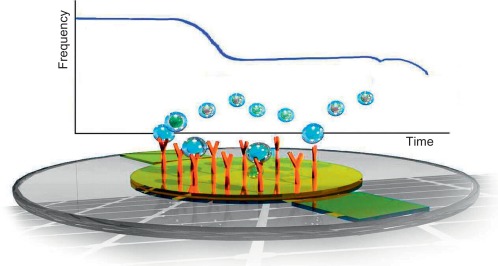 Sauerbrey in 1959 demonstrated a linear relationship between mass adsorbed to the surface
and the resonant frequency of the crystal in air or vacuum.

QCM was born.
Cooper, M. A. and V. T. Singleton (2007). "A survey of the 2001 to 2005 quartz crystal microbalance biosensor literature: applications of acoustic physics to the analysis of biomolecular interactions." Journal of Molecular Recognition 20(3): 154-184.
Typical Experimental Design of QCM
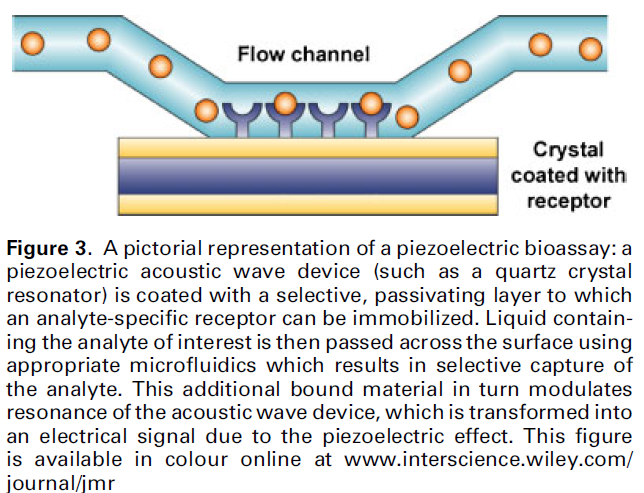 Cooper, M. A. and V. T. Singleton (2007). "A survey of the 2001 to 2005 quartz crystal microbalance biosensor literature: applications of acoustic physics to the analysis of biomolecular interactions." Journal of Molecular Recognition 20(3): 154-184.
QCM and Detection Limits for DNA Sequences
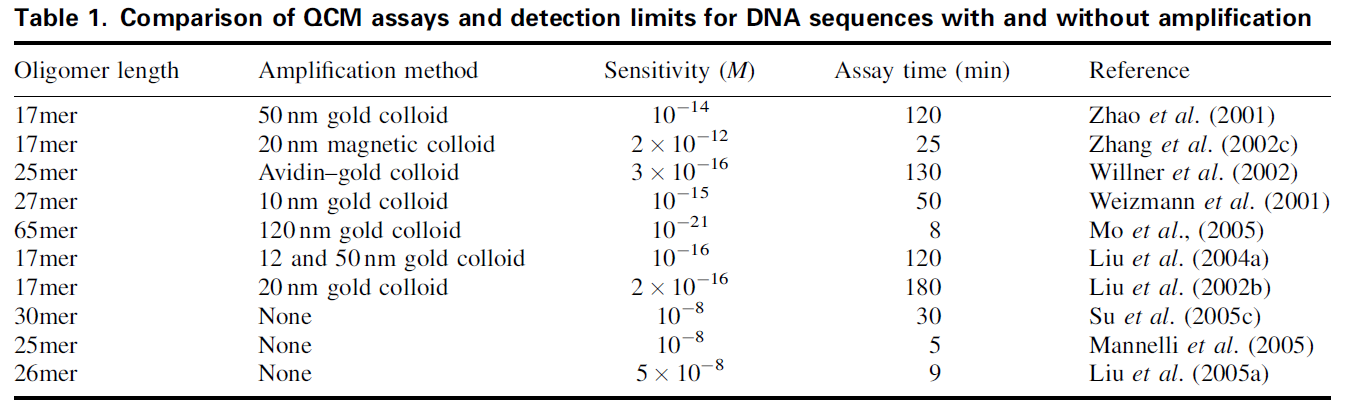 Cooper, M. A. and V. T. Singleton (2007). "A survey of the 2001 to 2005 quartz crystal microbalance biosensor literature: applications of acoustic physics to the analysis of biomolecular interactions." Journal of Molecular Recognition 20(3): 154-184.
DNA hybridization on an oligonucleotide immobilized QCM biosensor
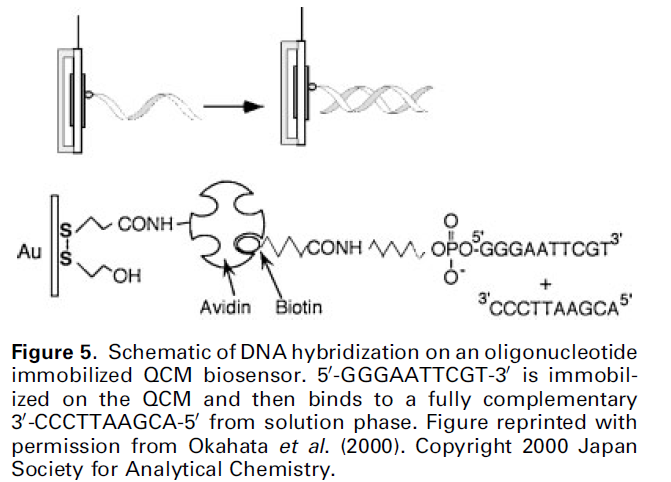 Cooper, M. A. and V. T. Singleton (2007). "A survey of the 2001 to 2005 quartz crystal microbalance biosensor literature: applications of acoustic physics to the analysis of biomolecular interactions." Journal of Molecular Recognition 20(3): 154-184.
Affect of Annexin binding on POPC/POPS membranes
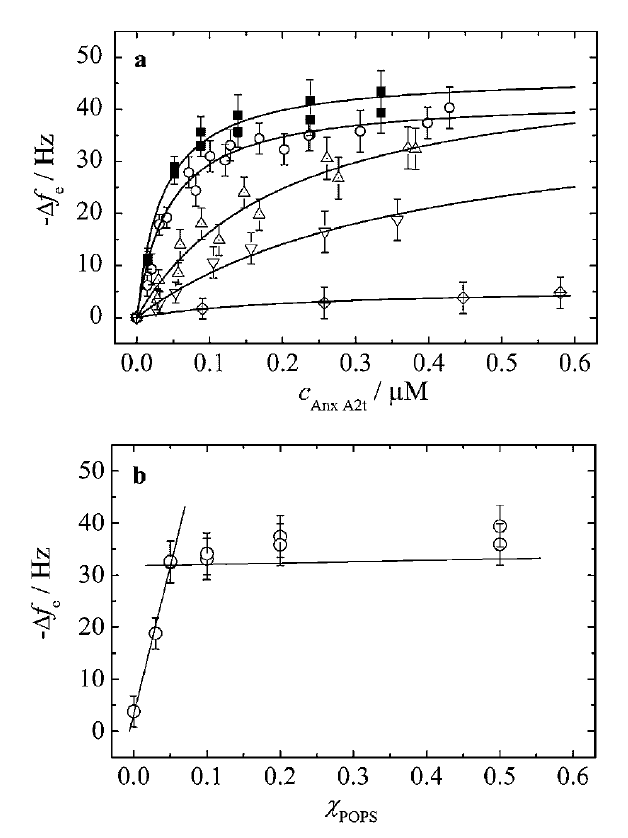 Cooper, M. A. and V. T. Singleton (2007). "A survey of the 2001 to 2005 quartz crystal microbalance biosensor literature: applications of acoustic physics to the analysis of biomolecular interactions." Journal of Molecular Recognition 20(3): 154-184.
QCM Detection Limits of Viruses and Phage
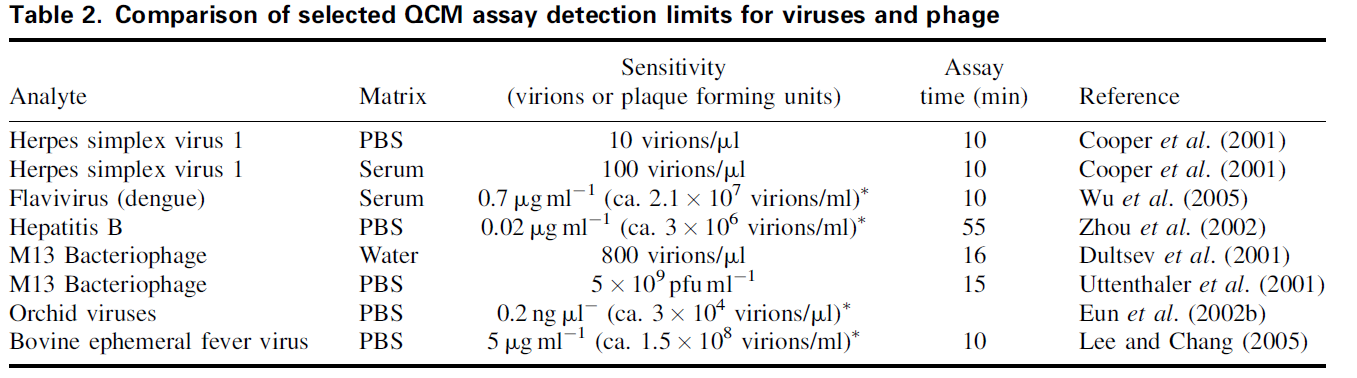 Cooper, M. A. and V. T. Singleton (2007). "A survey of the 2001 to 2005 quartz crystal microbalance biosensor literature: applications of acoustic physics to the analysis of biomolecular interactions." Journal of Molecular Recognition 20(3): 154-184.
QCM can detect bacteria
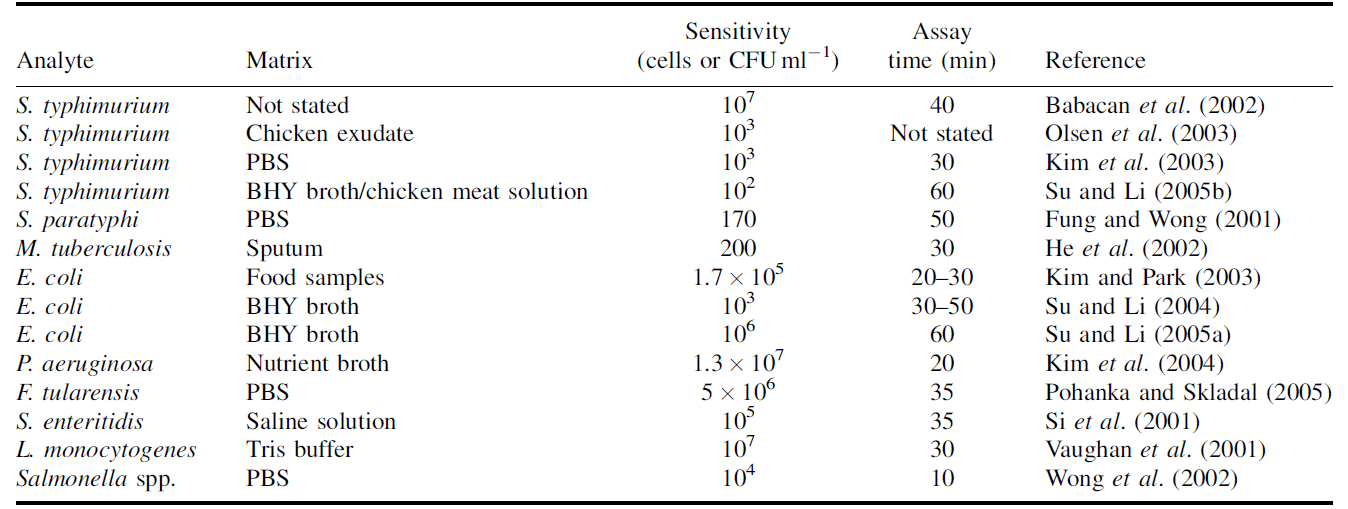 Cooper, M. A. and V. T. Singleton (2007). "A survey of the 2001 to 2005 quartz crystal microbalance biosensor literature: applications of acoustic physics to the analysis of biomolecular interactions." Journal of Molecular Recognition 20(3): 154-184.
QCM Small Molecule Detection
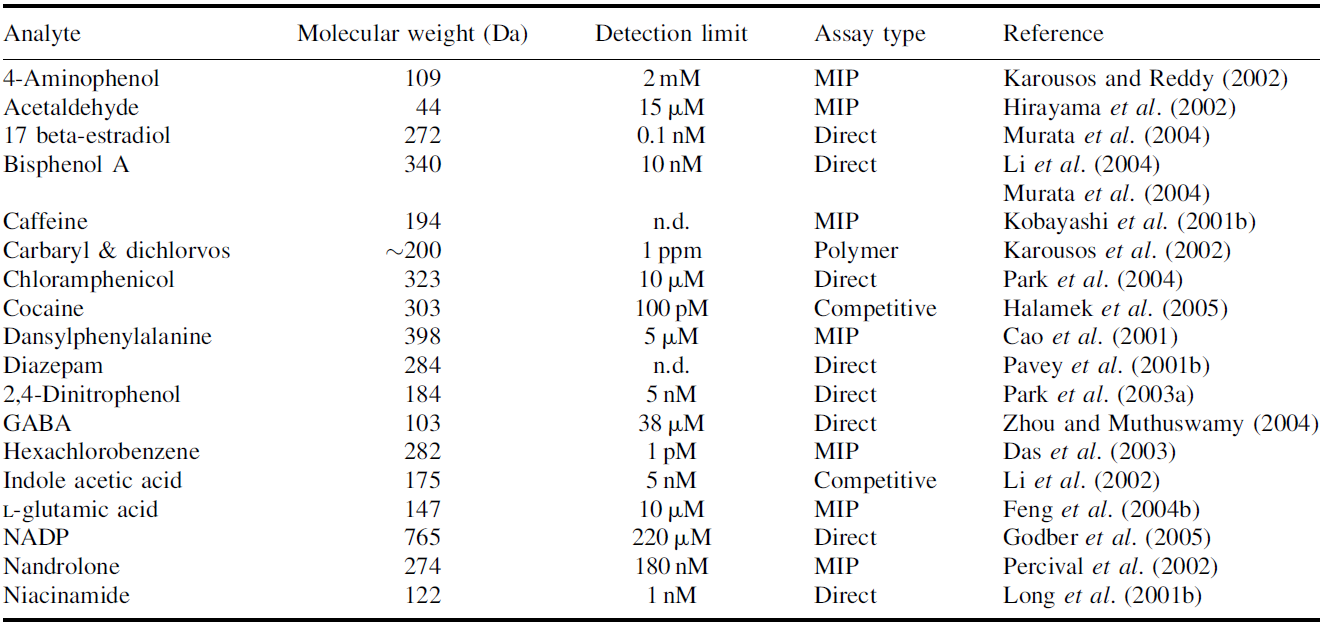 Cooper, M. A. and V. T. Singleton (2007). "A survey of the 2001 to 2005 quartz crystal microbalance biosensor literature: applications of acoustic physics to the analysis of biomolecular interactions." Journal of Molecular Recognition 20(3): 154-184.
Application : Olfactory Biosensor Research
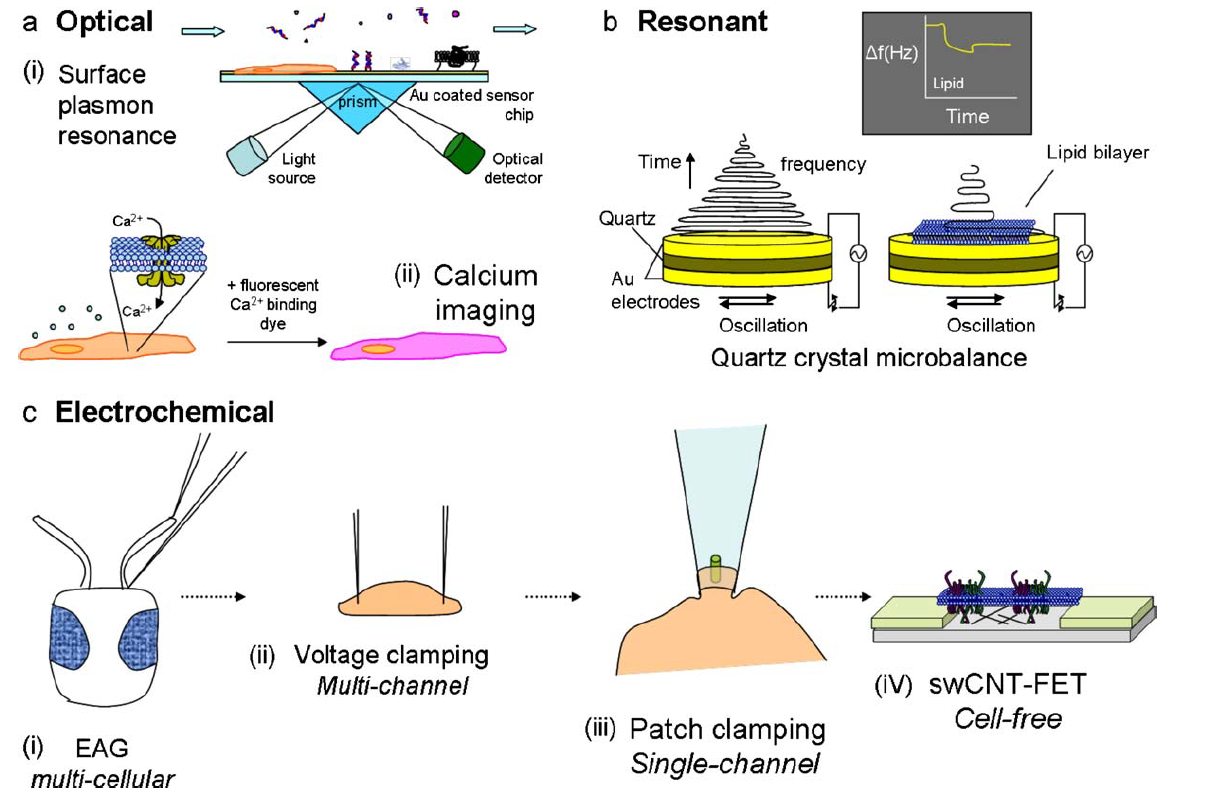 Glatz, R. and K. Bailey-Hill (2011). "Mimicking nature's noses: From receptor deorphaning to olfactory biosensing." Progress in Neurobiology 93(2): 270-296.